Конструируем   урок информатики в соответствии с ФГОС СОО
«Чего человек не понимает, тем он не владеет».
И. В. Гёте
Я учусь !
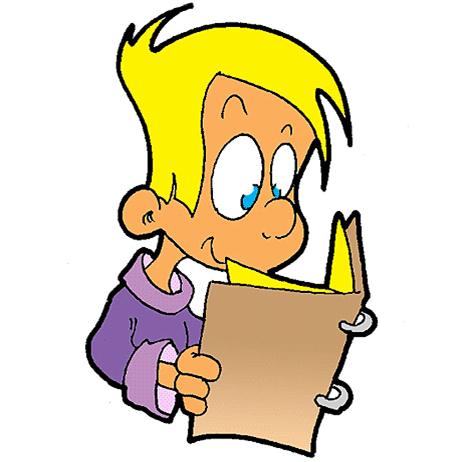 Приём  “Вопрос к тексту”
Универсальный приём, работающий на повышение интереса к учебному материалу. 

Формирует: 

умение содержательно формулировать вопросы; 

умение оценивать границы своих знаний. 

Перед изучением учебного текста ставится задача: составить к тексту список вопросов. Список можно ограничить. Например, 3 репродуктивных вопроса и 3 расширяющих или развивающих.
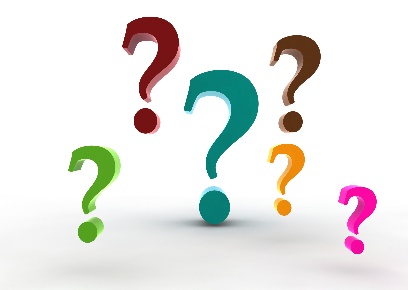 Приём  “Вопрос к тексту”
Репродуктивные вопросы: Кто? Что? Где? Куда? Как?
репродуктивные –  дают знания
Расширяющие вопросы  - это вопросы позволяющие расширить поле знания после прочтения данного текста.
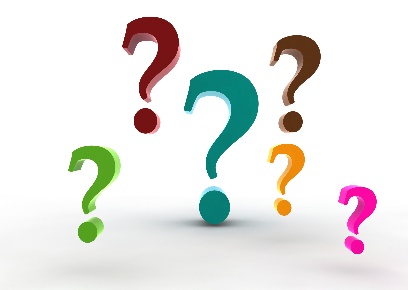 Приём  “Вопрос к тексту”
Совет 
Пусть на уроках найдется место открытым вопросам: вот это мы изучили; вот это осталось за пределами программы; вот это я не знаю сам; вот это пока не знает никто… 
Пример 

Тема урока «Вирусы». Сформулируйте три репродуктивных и три творческих вопроса. 
Найдите в тексте отрывок, который рассказывает о том, как появился вирус.
Прочитайте.
Какие выводы можно сделать из данного отрывка? В чем убеждает нас автор?
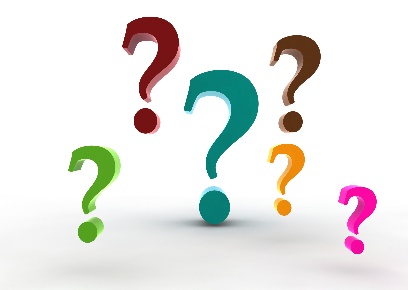 Приём  “Вопрос к тексту”
Массовое использование ПК в автономном и сетевом режиме, включая выход в глобальную сеть Интернет, породи­ло проблему заражения их компьютерными вирусами.
	Компьютерным вирусом принято называть специально на­писанную, небольшую по размерам программу. Способную самопроизвольно присоединяться к другим программам (т.е. заражать их), создавать свои копии и внедрять их в файлы, системные области компьютера и в другие, объединенные с ним компьютеры с целью нарушения нормальной работы про­грамм, порчи файлов и каталогов, создания различных помех при работе на компьютере.
	Для маскировки вируса его действия по заражению других программ и нанесению вреда могут выполняться не всегда, а при выполнении каких-либо условий. После того как вирус выполнит нужные ему действия, он передает управление той программе, в которой он находится, и ее работа некоторое время не отличается от работы незараженной. Все действия вируса могут выполняться достаточно быстро и без выдачи каких-либо сообщений, поэтому пользователь часто и не за­мечает, что компьютер работает со "странностями. Надо заметить, что названные симптомы необязательно вызываются компьютерными вирусами, они могут быть след­ствием других причин, поэтому компьютер следует периоди­чески диагностировать.
Приём  “Вопрос к тексту”
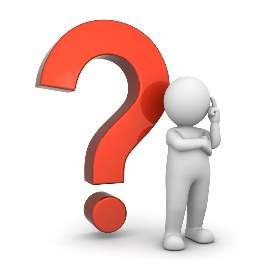 Что кроме ПК может заразить вирус?
Что из себя представляет вирус?
Какими главными способностями обладает вирус?
репродуктивные
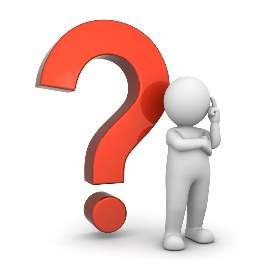 Какие названия вирусов вы знаете?
О каких вирусных атаках вы слышали из СМИ?
Почему трудно обезопасить ПК от вирусов?
расширяющие
Вывод:
В активизации умственной деятельности учащихся в процессе обучения видное место занимает работа с текстом. Учебный текст является важнейшим источником вопросов, задач и заданий, которые учитель ставит перед учащимися или которые они находят самостоятельно. 	
	Научить школьника приёмам работы с текстом, с книгой – это значит научить его учиться. Важно научить ученика самостоятельно работать с текстом, вырабатывать умения и навыки осмысленного чтения и осознанного усвоения изложенного в ней материала.
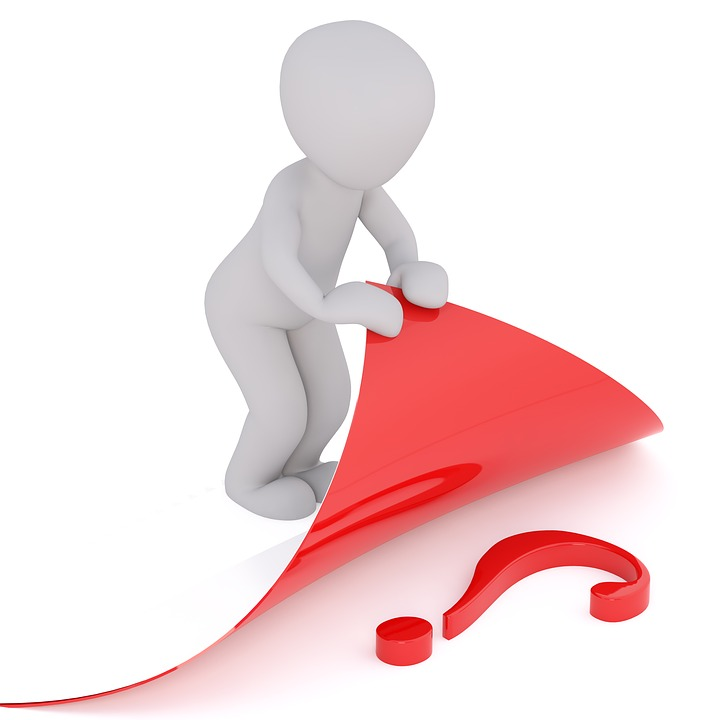